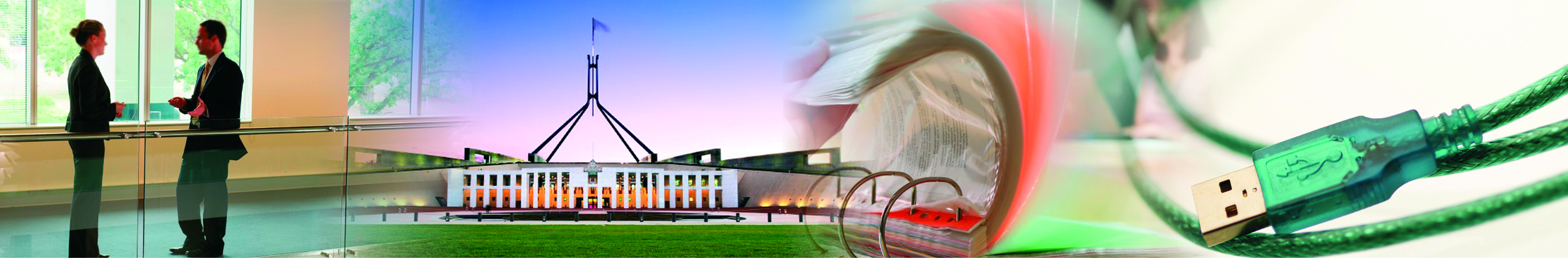 1
The Future and Accessibility

OZeWAI Conference 2011



Jacqui van Teulingen
Director, Web Policy
2
Three ‘Laws’ of the Future
The future is not predetermined
The future is not predictable
Future outcomes can be influenced by our choices in the present
The Futures Cone
3
Strategising the future
4
Divergent Phase

Signals, Trends, 
Emerging issues, 
Drivers, Intelligence 
Scanning, Impact
analysis
Convergent Phase

Consolidating knowledge
Systems thinking, 
Scenarios, Visioning, 
Back casting
5
Trends
Social impact of new media and the changing publishing landscape 
Everyone creates & recreates content 
Individual access to web content and services  
Converging publishing formats (EPUB, Daisy)
Digital information (born digital  / digital by default)
7
Emerging strategies
8
Trends
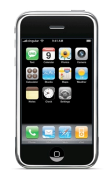 Dramatic shift to mobile information technology 
Rapidly developed mobile apps
Permeation of social network driven communication
Mainstreaming ‘situational’ 
        accessibility
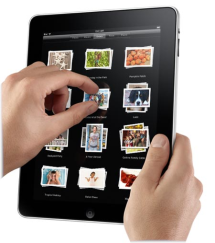 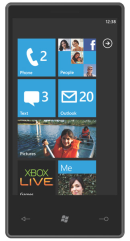 9
10
Trends
11
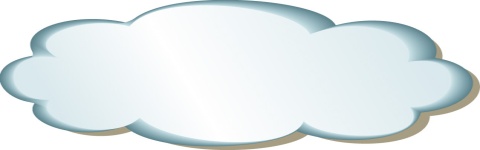 Cloud Based 
Software Services
2012 Mobile
Tipping Point
many platforms
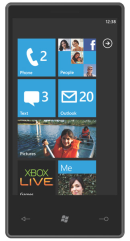 Cloud Services and Synchronisation
Personalisation
Context Aware
Inclusive Offerings
Applications at your fingertips
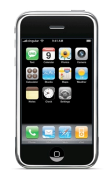 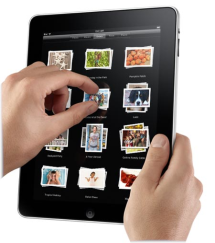 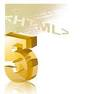 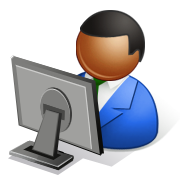 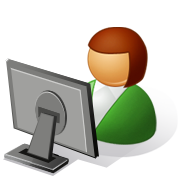 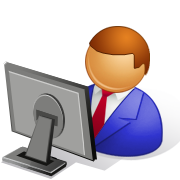 HTML 5 Convergence
Canvas drawing
Video
Audio
ARIA
Local data storage
Accelerometer, GPS, etc.
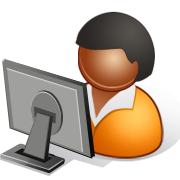 Windows Desktop
11
12
Trends
Emerging  Legal landscape 
More web accessibility complaints and cases
Additional Laws being enacted in other jurisdictions 
Are current Laws sufficient  in dealing with online world ?
Raising the Floor
13
http://raisingthefloor.org/
Raising the Floor
14
http://raisingthefloor.org/
Global Public Inclusive Infrastructure - GPII
15
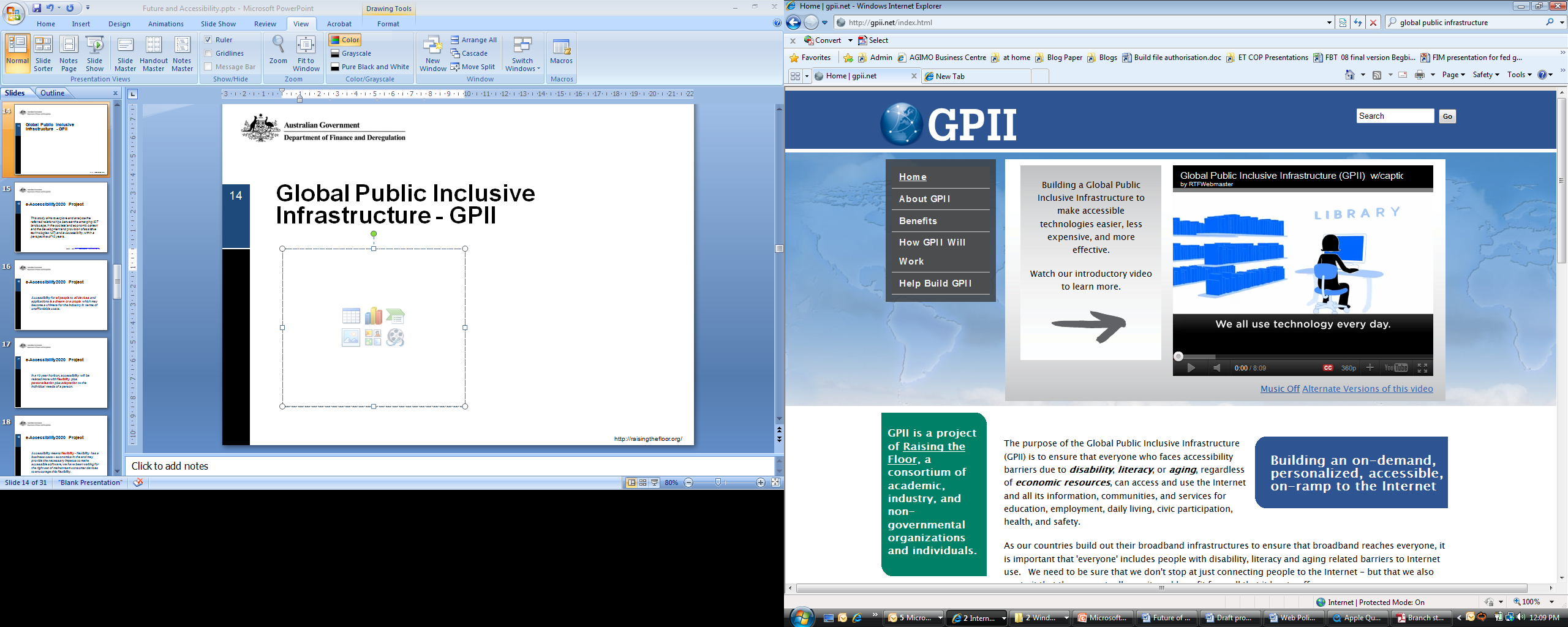 http://gpii.net
16
e-Accessibility2020 Project
This study aims to explore and analyse the referred relationships between the emerging ICT landscape, in the societal and economic context and the development and provision of assistive technologies (AT) and e-Accessibility, within a perspective of 10 years.
Excerpt from http://www.e-accessibility2020.eu/portal/
17
e-Accessibility2020 Project
Accessibility for all people to all devices and applications is a dream or a utopia which may become a chimera for the industry in terms of unaffordable costs.
18
e-Accessibility2020 Project
In a 10 year horizon, accessibility will be related more with flexibility plus personalisation plus adaptation to the individual needs of a person.
19
e-Accessibility2020 Project
Accessibility means flexibility - flexibility has a business case – economics in the end may provide the necessary impetus to make accessible software, we have been waiting for the right set of mainstream consumer devices to encourage this flexibility.
20
e-Accessibility2020 Project
Context aware devices and applications which are appearing as a trend can play a significant role in mainstreaming accessibility solutions. 

A phone that realises you are driving when you plug it into your car power and automatically activates a voice dialogue interface can be used similarly by a person who is blind.
21
e-Accessibility2020 Project
Ageing will play a significant role in bringing even more industry in thinking about accessibility. 

The current buyers of consumer electronic products and services who are expected to live for many years in a fast-aging world will be partly blind, partly deaf, partly motor impaired and partly dysfunctional in cognitive language and speech related processes.  So to whom exactly will the ICT industry continue to sell its products?
My new app just works for everyone
22
Drivers: 

Web apps 
Reusable components 
Open Source Libraries 
Adaptive Multimodal interfaces
22
Rich picture of a scenario proposed under the e-Accessibility 2020 project
My phone speaks out for me
23
Drivers: 

Mobile Devices
Adaptive Multimodal Interface
User Profiling
Rich picture of a scenario proposed under the e-Accessibility 2020 project
I can watch movies with my deaf grandma
24
Drivers: 

Speech recognition
Metadata enabled video formats
Natural language Processing
Smart home appliances (TV)
Rich picture of a scenario proposed under the e-Accessibility 2020 project
25
Perceptions
Do we need to place more emphasis on accessibility in a social and legal context rather than a technical one?
26
Perceptions
Why do we expect more from technology than each other ?
27
Perceptions
New technology brings new power for people who can use it and often a new disability for those who cannot.
28
Perceptions
Is web accessibility a matter of ethics ?
Summary
29
Innovation is not necessarily technology oriented, we can use basic technologies applied in different ways to allow intriguing things. 

The future is one that you can help to design 
 ….. if you choose.
Images
30
The Futures Cone 
	ttp://thinkingfutures.net/wp-content/uploads/2010/10/Futures-Cone-1.jpg
Generic foresight process framework 
	http://thinkingfutures.net/wp-content/uploads/2010/10/B0000089.gif
e-Accessibility2020 Project – European Commission Scenario Rich Pictures 
http://www.e-accessibility2020.eu/portal/index.php?option=com_content&view=category&layout=blog&id=130&Itemid=858 
Ear Lobe and Mobile Phone - http://www.joe-ks.com/archives_jul2006/EarPhone.jpg
Samsung phone camera while texting http://4.bp.blogspot.com/_B1LYH4gPHBo/TTi_Wu0ZDFI/AAAAAAAAAPo/Wvoi2nOzi6U/s1600/road-sms-you-can-text-while-walking.jpg
Honk if you love Jesus - http://3.bp.blogspot.com/-4VZ2_kwhcUs/TnWazr70eiI/AAAAAAAAAaI/nBdVPJBTHBU/s1600/texting-while-driving.jpg
IBM Implications of the Emergence of Social Media & horizon watch http://www.slideshare.net/HorizonWatching/horizonwatching-leveraging-social-media-and-communities-for-foresight